CSE 331Software Design & Implementation
Hal Perkins
Winter 2020
Callbacks, Events and Listeners/Observers
UW CSE 331 Winter 2020
1
The limits of scaling
What prevents us from building huge, intricate structures that work perfectly and indefinitely? 
No friction
No gravity
No wear-and-tear

… it’s the difficulty of understanding them

So we split designs into sensible parts and reduce interaction among the parts 
More cohesion within parts
Less coupling across parts
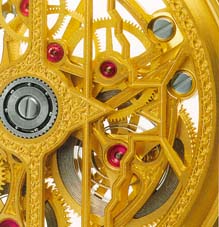 UW CSE 331 Winter 2020
2
Design exercise
We will extend and modify this example throughout this lecture
Six versions, each making a point 
Provided code shows skeletal versions that compile
Slides won’t make sense without the code and vice versa!!

Our application has various styled words
A mutable word with a color (and font, size, weight, …)
Some styled words are spell-checked against a dictionary
Some styled words forbid the letter ‘Q’ [toy example ]

Want good coupling, cohesion, and reuse
UW CSE 331 Winter 2020
3
Available libraries
To set up the example, we assume we have:

1. A Dictionary class with a static method providing dictionaries for available languages
class Dictionary { 
  public static Dictionary findDictionary(String lang){…}
  public boolean contains(String s){…}
  … 
}
2. StringBuffer to hold mutable text (in standard library)
Methods insert, delete, and much more

3. Classes for all the styling of words
Skeletal code just assumes a Color class
E.g., new Color("red")
UW CSE 331 Winter 2020
4
A direct approach
Version 1 (see v1.java)

Three new classes:

StyledWord 
Contains a StringBuffer and a Color

SpellCheckedStyledWord
Contains a StyledWord and a Dictionary

NoQsStyledWord
Contains a StyledWord
UW CSE 331 Winter 2020
5
Module dependency diagram (MDD)
An arrow in a module dependency diagram (MDD) indicates “depends on” or “knows about” 
Simplistically: “any name mentioned in the source code”
Not just fields, though we emphasize that here
StyledWord
SpellCheckedStyledWord
NoQsStyledWord
UW CSE 331 Winter 2020
6
What’s wrong with v1?
Cohesion: Seems fine – each class has 1 purpose

Reuse: So-so
Subclassing would avoid all those forwarding methods
But is SpellCheckedStyledWord or NoQsStyledWord
    a true subtype of StyledWord ?
Depends on spec of StyledWord (likely not)
Another reuse issue we will return to: No way to spell-check and forbid ‘Q’

Coupling: Problematic…
UW CSE 331 Winter 2020
7
“When the text changes”
class SpellcheckedStyledWord {
        …
	  private void performSpellcheck(){…}
	  public void addLetter(char c, int pos) {
           word.addLetter(c,position);
           performSpellcheck();
        }
SpellCheckedStyledWord and NoQsStyledWord need to know whenever the text changes
addLetter and deleteLetter
Hopefully no other ones we forgot!
But concept of “text changed” is something we want to leave to StyledWord
To avoid this coupling, want the “text changed” event to be managed by StyledWord
UW CSE 331 Winter 2020
8
Moving “when the text changes”
Version 2 (see v2.java)
(Not good but a stepping-stone to version 3)

Let’s make StyledWord responsible for any necessary spell-checking or Q-removal
A StyledWord’s state now includes:
A Spellchecker if there is one
A QRemover if there is one
When the word changes, pass this to the spell-checker and/or Q-remover
UW CSE 331 Winter 2020
9
Version 2 MDD
Hmm, more dependencies, but less coupling via the dependencies we had…
StyledWord
SpellChecker
QRemover
UW CSE 331 Winter 2020
10
V2 uses callbacks
class StyledWord {
        …
	private void afterWordChange() {
        if(spellchecker != null)
            spellchecker.performSpellcheck(this);
        if(qremover != null) 
            qremover.removeQs(this);
      }

Why do we pass a Spellchecker or Qremover to the StyledWord constructor?

All the StyledWord does with those objects is call performSpellcheck(this) or removeQs(this)

performSpellcheck and removeQs are callbacks – code passed in for the purpose of being called some time later
UW CSE 331 Winter 2020
11
Callbacks
Callback:  “Code” provided by client to be used by library
In Java, pass an object with the “code” in a method

Synchronous callbacks:
Examples:  HashMap calls its client’s hashCode, equals
Useful when library needs the callback result immediately

Asynchronous callbacks:
Examples:  v2-6; GUI listeners (upcoming homework)
Register to indicate interest and where to call back
Useful when the callback should be performed later, when some interesting event occurs
UW CSE 331 Winter 2020
12
What’s wrong with v2?
Cohesion: Worse: StyledWord shouldn’t be directly tracking what needs spell-checking or Q-removal

Reuse: Better, but work-in progress
No more forwarding methods
Can spell-check or Q-remove or both
But what if there’s a third (or fourth or…) thing we want to do later when some words change

Coupling: Solved our V1 coupling problem, but made our MDD worse
UW CSE 331 Winter 2020
13
The key decoupling insight
StyledWord depends on Spellchecker and Qremover in v2, but does not need to know anything about what these classes do
Just needs to call the call-backs when an event occurs (the text changes)

Weaken the dependency by introducing a much weaker specification in the form of an interface or abstract class
The interface implemented by things that can be notified when the text changes

interface WordChangeListener {
    public void onWordChange(StyledWord w);
}
UW CSE 331 Winter 2020
14
v3: take a WordChangeListener
class StyledWord {
    private StringBuffer text  = new StringBuffer();
    private Color        color = new Color("black");
    private WordChangeListener listener;
    public StyledWord(WordChangeListener l) { 
        listener = l;
    }
    private void afterWordChange() {
        listener.onWordChange(this);
    }
    public void addLetter(char c, int position) { 
        text.insert(position,c); 
        afterWordChange();
    }
UW CSE 331 Winter 2020
15
v3: implement WordChangeListener
class Spellchecker implements WordChangeListener {
    …
    public void onWordChange(StyledWord word) {
        performSpellcheck(word);
    }
}

class QRemover implements WordChangeListener {
    …
    public void onWordChange(StyledWord word) {
        removeQs(word);
    }
}
UW CSE 331 Winter 2020
16
A better MDD
WordChangeListener is simple and weak
WordChangeListener
StyledWord
SpellChecker
QRemover
UW CSE 331 Winter 2020
17
Judging v3
Cohesion: Good!

Coupling: Good!

Reuse: Better!
Better than v2: Can use any WordChangeListener -- no need for to know what they are 
See ChangeCounter in v3.java
Worse than v2: Back to allowing only one listener/callback for any particular StyledWord
Hence v4, an “easy fix”
UW CSE 331 Winter 2020
18
v4: allow multiple listeners
class StyledWord {
    …
    private List<WordChangeListener> listeners = 
        new ArrayList<WordChangeListener>();
    public StyledWord() { }
    public StyledWord(WordChangeListener l) { 
        listeners.add(l);
    }
    public StyledWord(Collection<? extends                
                                 WordChangeListener> c) {
        listeners.addAll(c);
    }
    private void afterWordChange() {
        for(WordChangeListener listener : listeners) {
            listener.onWordChange(this);
        }
    }
UW CSE 331 Winter 2020
19
Achievement unlocked: Observer Pattern
v4 has all the advantages of v3 and allows any number of listeners

Cohesion: StyledWord handles styled text while supporting listeners; each listener does its thing

Coupling: Only via the weakly specified listener interface

This is the observer pattern
Words can be observed via observers/listeners that are notified via callbacks when an event (of interest) occurs
Pattern: Something used over-and-over in software, worth recognizing when appropriate and using common terms
UW CSE 331 Winter 2020
20
v5: dynamic addition/deletion
No good reason for StyledWord to require the listeners to be fixed at object-creation time
It “doesn’t care” what the listeners are; just responsible for notifying them when the text changes

Clients may wish to add and/or remove listeners
Example: Change language for spell-checking
Example: Start counting changes at some point

Version 5 does this and is the common approach 
Mutator methods that add/remove listeners
More flexible for clients; up to them to use it wisely
UW CSE 331 Winter 2020
21
v5: final version of StyledWord
class StyledWord {
    …
    private List<WordChangeListener> listeners = 
         new ArrayList<WordChangeListener>();
 
    public StyledWord() { }
    public void addListener(WordChangeListener l) {
        listeners.add(l);
    }
    public void removeListener(WordChangeListener l) {
        listeners.remove(l);
    }
    private void afterWordChange() {
        for(WordChangeListener listener : listeners) {
            listener.onWordChange(this);
        }
    }
UW CSE 331 Winter 2020
22
A meta-lesson
We could have just showed you v5 and told you to parrot it and recognize it in industry

A powerful idiom refined by decades of wisdom, unlikely to be reinvented this well by a relative novice

But better to appreciate its good design in contrast to earlier versions
And start to develop the ability to judge a design and identify approaches to improve it
And don’t be afraid to redesign
UW CSE 331 Winter 2020
23
Bonus version: v6
Actually, v1-v5 all contain another “classic” design weakness:
Don’t mix appearance and content

This method has poor cohesion, by “hard-wiring” specific colors – or even that coloring is the output – into the actual spell-check method:

public void performSpellcheck(StyledWord word) {
  if(dictionary.contains(word.getText()))
     word.setColor(new Color("black"));
  else 
     word.setColor(new Color("red"));
}
UW CSE 331 Winter 2020
24
v6 improves this
Make the spell-checker parameterized over a color-choice
Even better would be an arbitrary text-restyling

Separate “does it spell-check” from “what to do if it does/doesn’t”

Both lead to better cohesion

See the code
Not directly related to callbacks/events/listeners
But helps show why graphical applications tend to have lots of parameters and levels of abstraction
UW CSE 331 Winter 2020
25